8th Quality Conference
Session: 5 
Speak up! Opportunities of Apps and Social Media
Football- «Pass to Get a Better Result!»
Name: Ketija Strazda

LATVIA
Campaign «Pass to Get a Better result!»
#mobapp #Football
#website #letssharetheburden
www.mazaksslogs.gov.lv
Good «football»✔
Bad «football»✘
2
LV
How it all begins....
2012 I Initiative of the State Chancellery
“Let’s share the burden!”

Nov 2013
“Pass to Get a Better result!”


Mobile app “Football”
Website “Let’s share the burden!”

#many #constructive #suggestions #musthave #nextlevel
3
LV
Website “Let's share the burden” www.mazaksslogs.gov.lv
Since Nov 2013: more 
than 400 suggestions

Actions:
Informal meetings
Cooperation 
Consideration
Response/reply
https://www.youtube.com/watch?v=PQe1b00SkaE
#betterregulation
4
LV
www.mazaksslogs.gov.lv
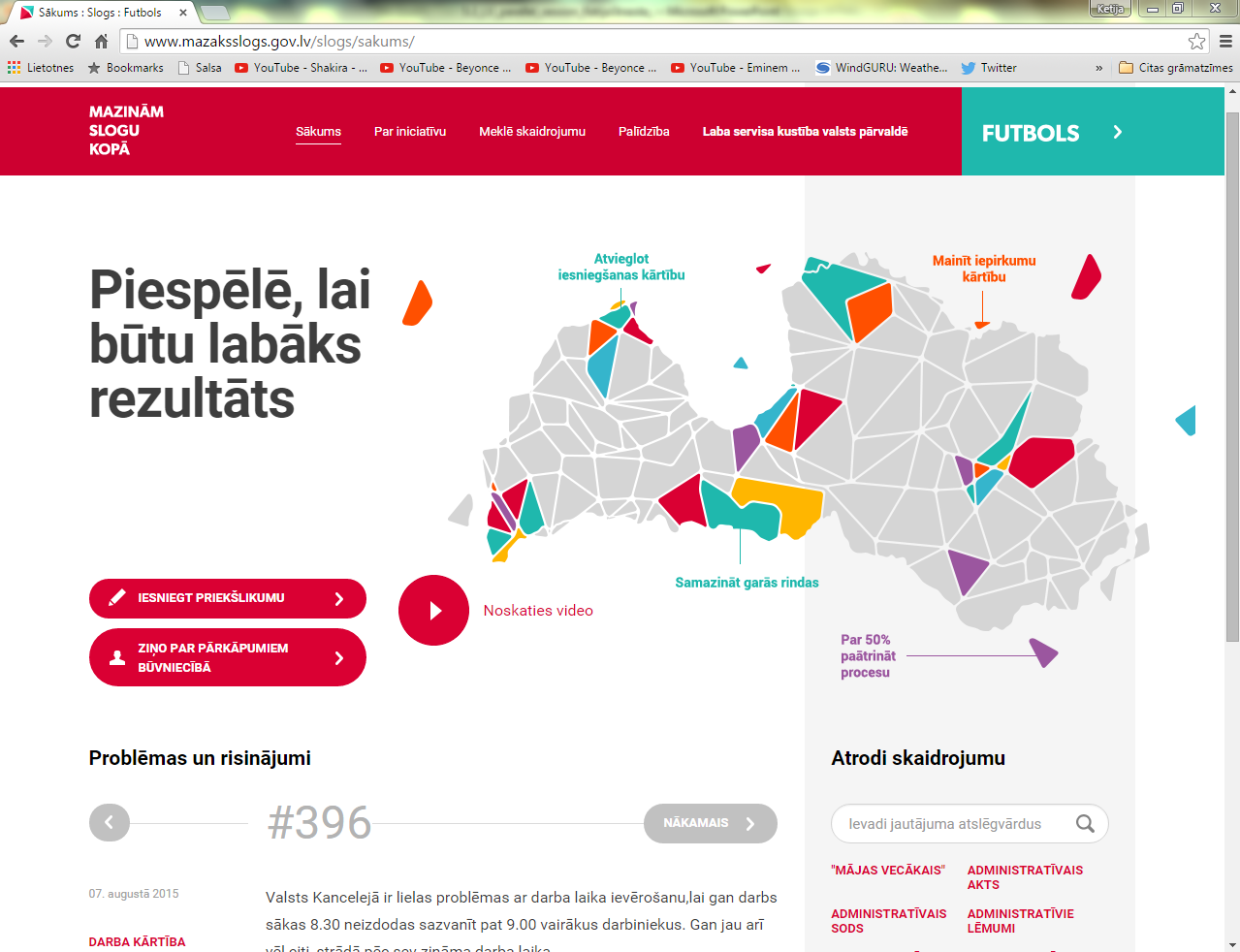 5
How to participate?
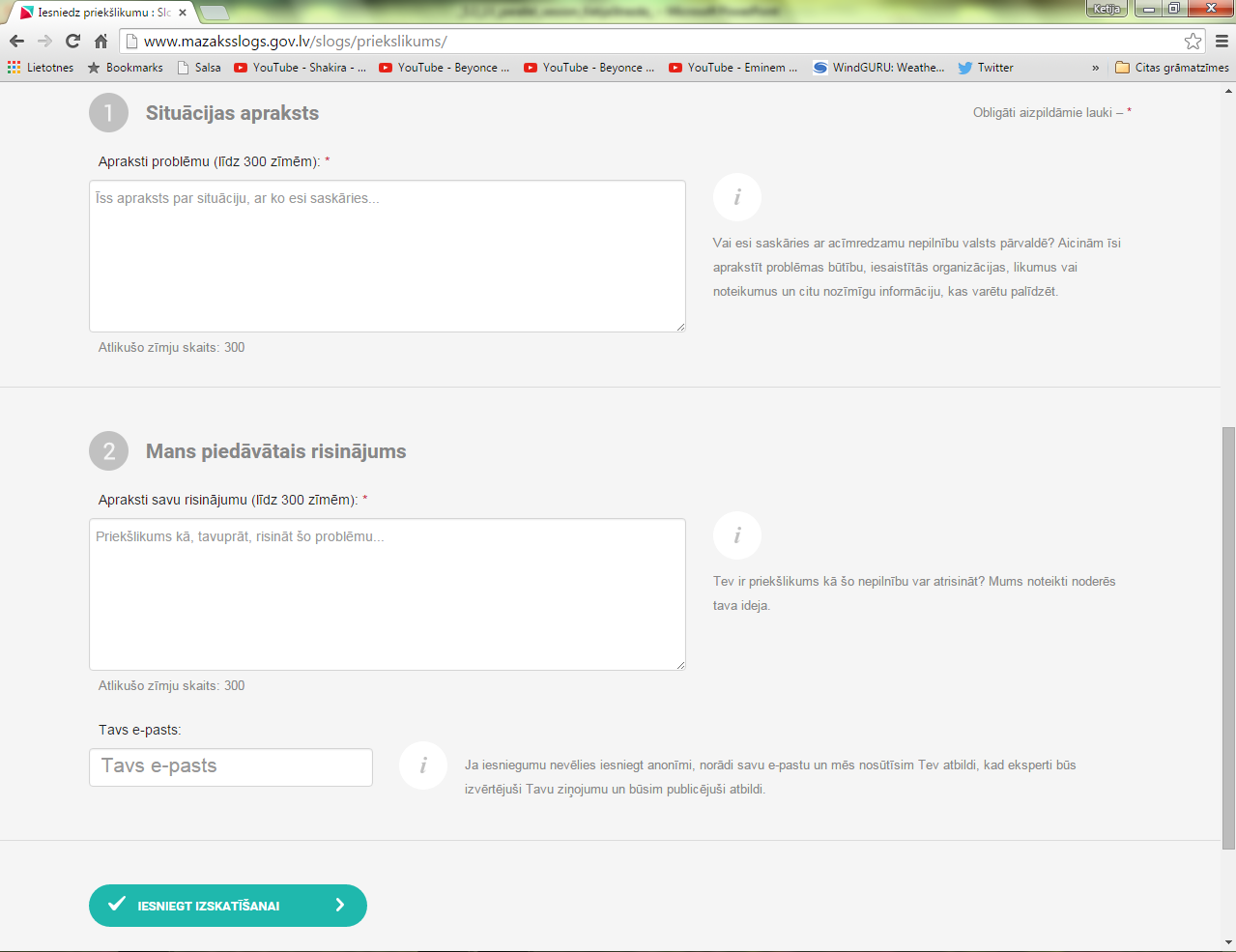 6
Procedure from A to Z
7
LV
Public view
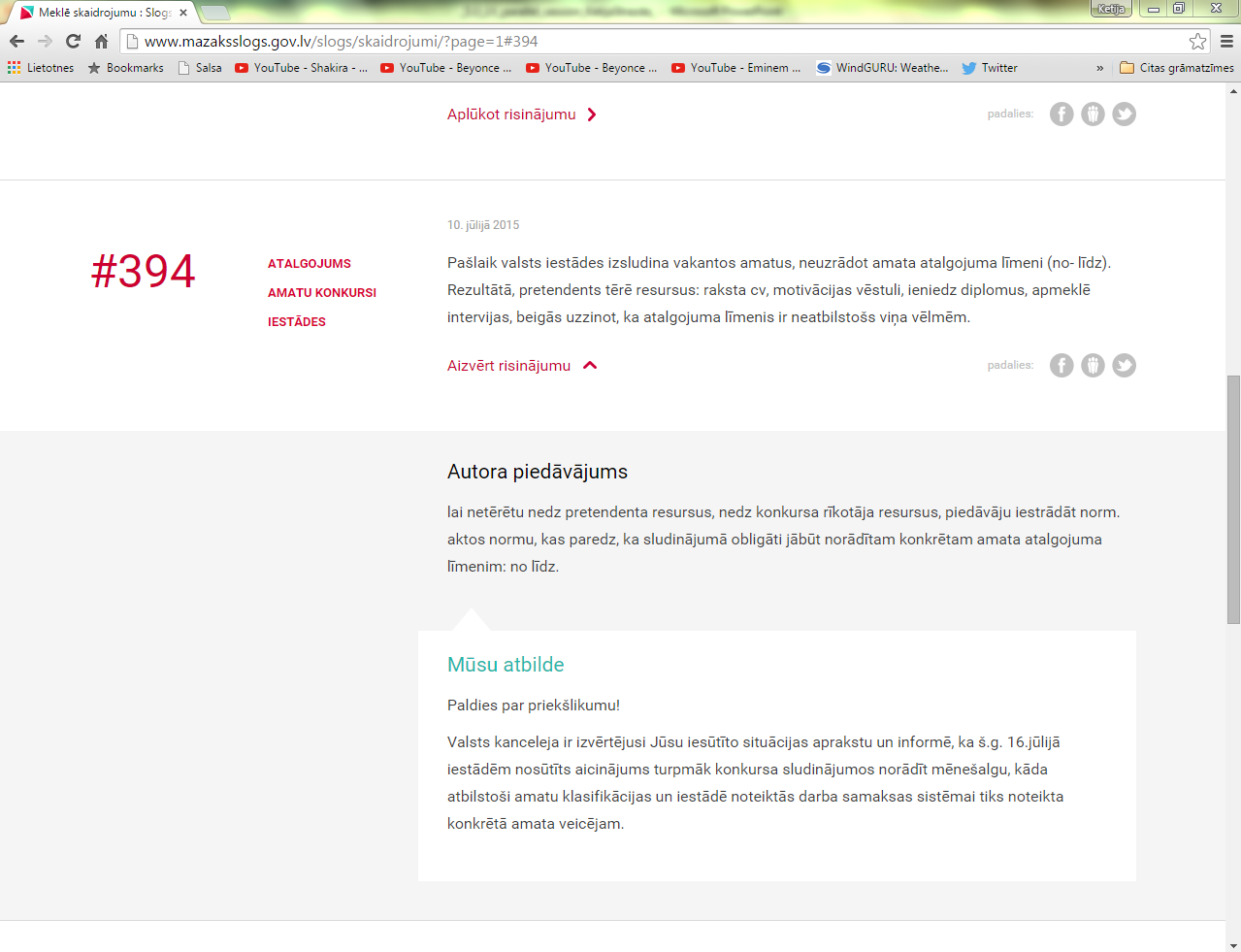 #394
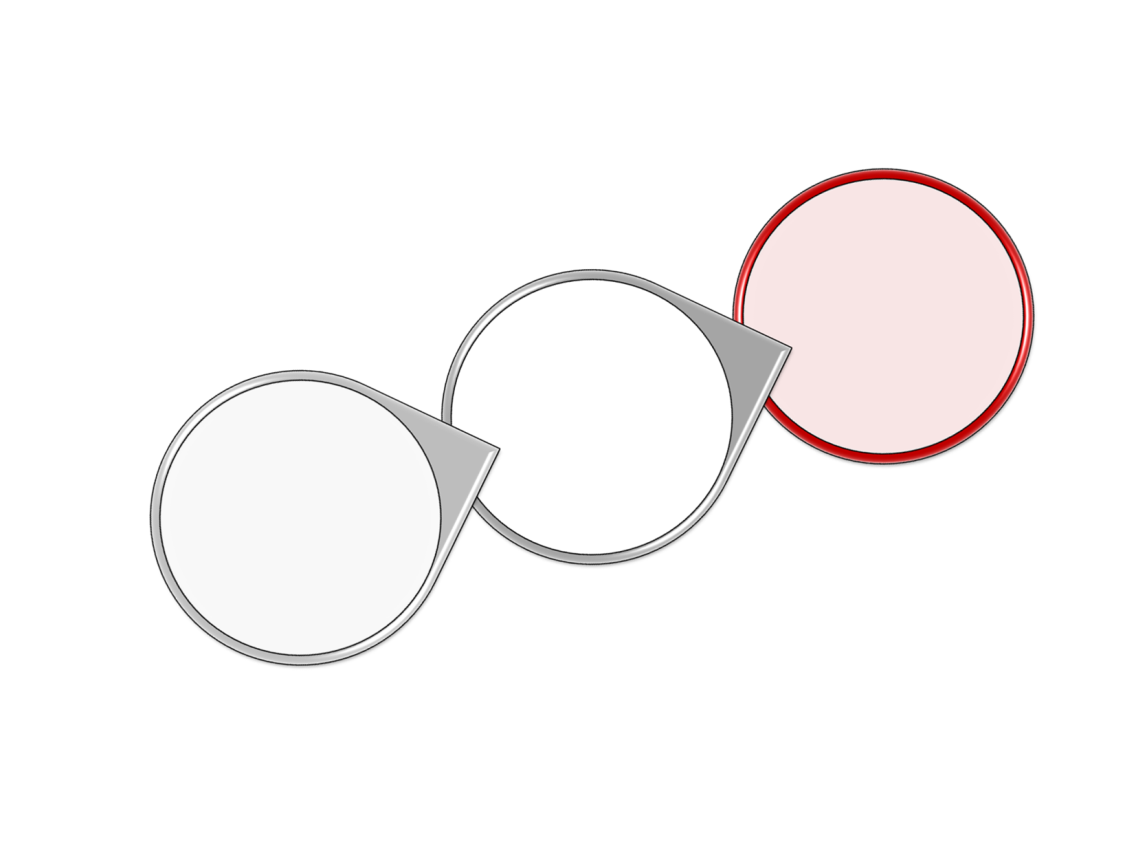 Situation
Suggestion
Answer
8
Mobile App “Football”
Simple
User Friendly
Helpful
Functional

Downloads:
iOS (Apple) – 1300<
Android- 1500 <




«Sometimes less is better»
https://www.youtube.com/watch?v=3p0Br5LI82k
9
LV
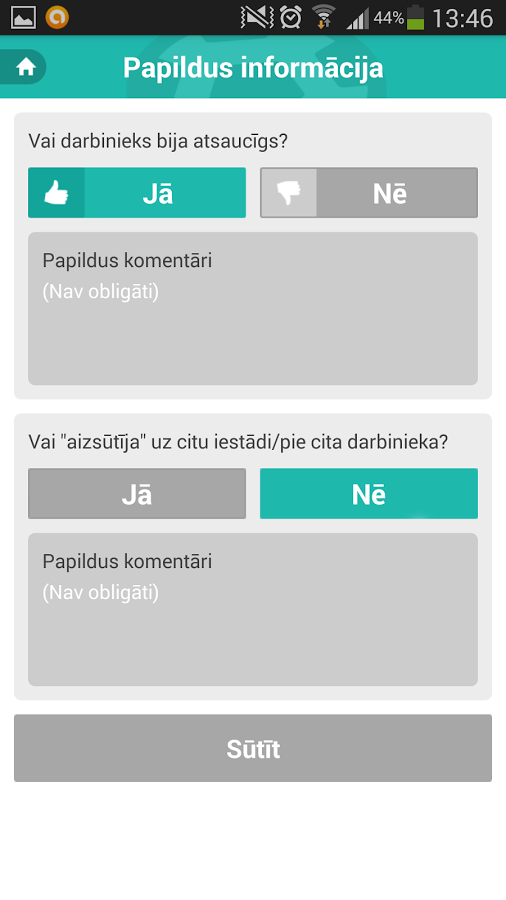 10
Development
National
International
Customer service handbook for
civil servants and employees
Nagotiations with 
European Commission
to introduce the app “Football”
 throughout Europa
Campaign 
“Good service movement 
in public administration”
11
LV
Customer service handbook for civil servants and employees
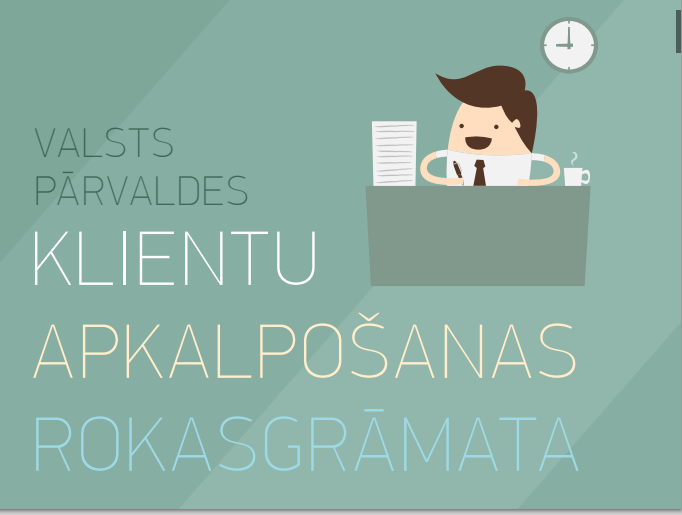 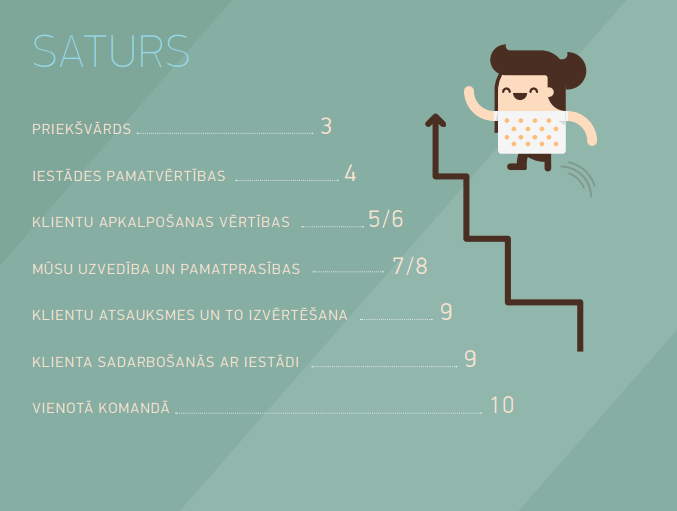 http://www.mk.gov.lv/img/img/klientu_apkalosanas_rokasgramata.pdf
12
Results
13
LV
Success factors
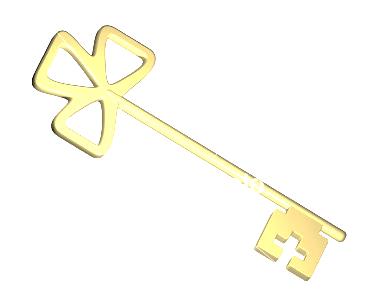 real examples and results

public administration becomes more modern

relatively low funding leading to considerable benefits
14
LV
Things we would do differently... if we knew
promote better understanding of the campaign

more communication activities
15
LV
Advise for those who want to copy us
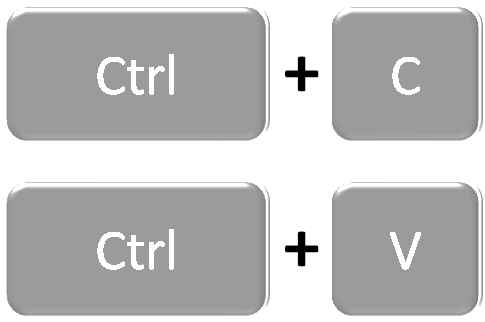 ensure professional examination

maintain commitment

involve civil servants and employees

ensure a targeted promotion campaign

perform an initial review and to align the initiative according to the habits and requirements of local people
16
LV
! Remember !
maintain a simple way of communication 
obey the terms and ensure replies to questions and opinions as soon as practicable; 
promote personal and cooperative attitude
inform the society about the results
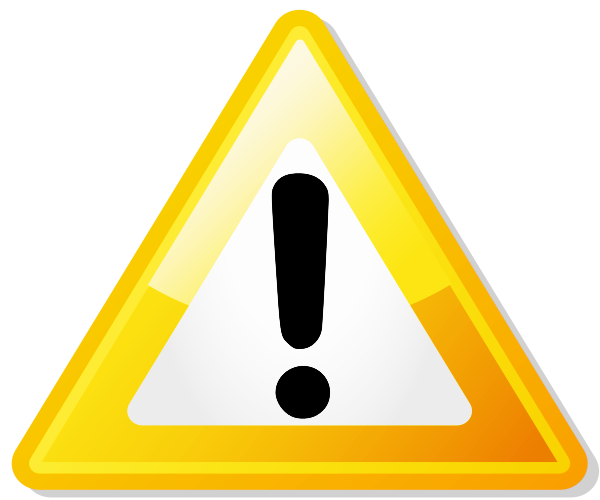 17
LV
Goals
1th initiative of this type aimed at promoting public involvement
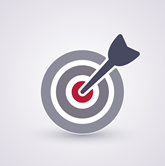 closer cooperation-  
society vs public administration
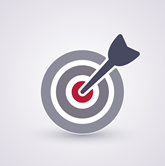 improved legal regulation
18
LV
Thank you!#Latvia #success #innovation
19
LV